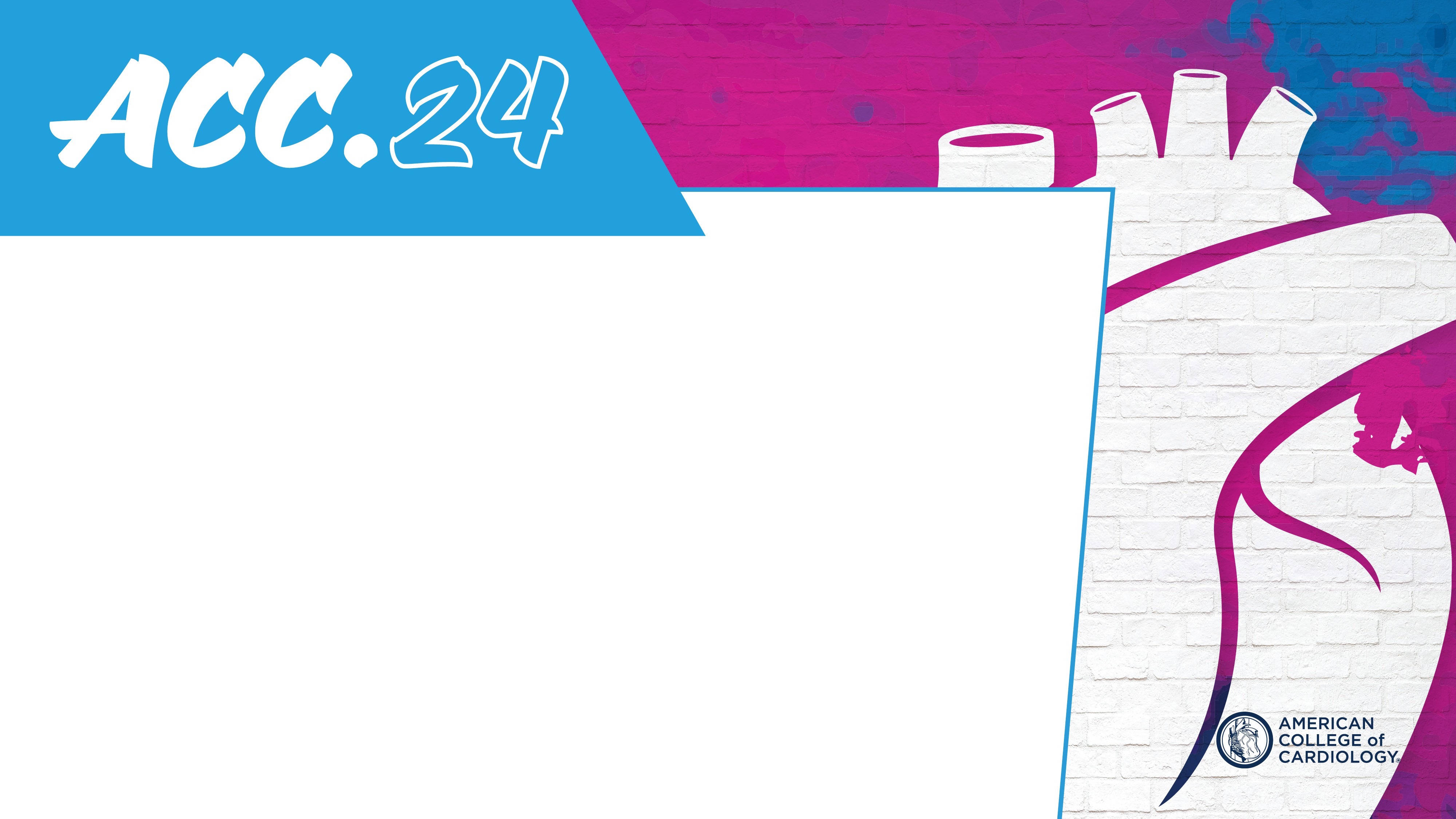 A Multicenter Prospective Randomized Study
Comparing the Incidence of Periprocedural Cerebral Embolisms Caused by Catheter
Ablation of Atrial Fibrillation between
Cryoballoon and Radiofrequency Ablation (Embo-Abl study)
Kengo Kusano, MD, PhD

Dept of Cardiovascular Medicine,
National Cerebral and Cardiovascular Center, Japan https://twitter.com/NCVC_official
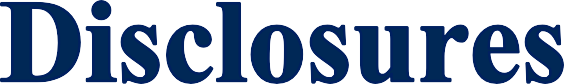 Dr Koji Miyamoto reports funding/grants received from Medtronic, Biosense Webster, and Abbott and speakers' bureaus from Medtronic, Biosense Webster, and Abbott outside the submitted work. Dr Akinori Wakamiya reports speakers' bureaus from Medtronic, Biosense Webster, and Abbott outside the submitted work. Dr Nobuhiko Ueda reports speakers' bureaus from Medtronic outside the submitted work. Kenzaburo Nakajima reports speakers' bureaus from Medtronic, and Biosense Webster outside the submitted work. Dr Tsukasa Kamakura reports  speakers' bureaus from Medtronic, Biosense Webster, and Abbott outside the submitted work. Dr Kohei Ishibashi reports speakers' bureaus from Medtronic and Abbott outside the submitted work. Dr Satoshi Nagase is affiliated with a department endowed by Medtronic outside the submitted work. Dr Naoya Kataoka reports funding/grants received from Medtronic and speakers' bureaus from Medtronic, Biosense Webster, and Abbott outside the submitted work. Dr Masahiko Takagi reports funding/grants received from Medtronic, Biosense Webster, and Abbott and speakers' bureaus from Medtronic, Biosense Webster, and Abbott outside the submitted work. Dr Kengo Kusano reports funding/grants received from Medtronic, Biosense Webster, and Abbott and speakers' bureaus from Medtronic and Biosense Webster outside the submitted work.
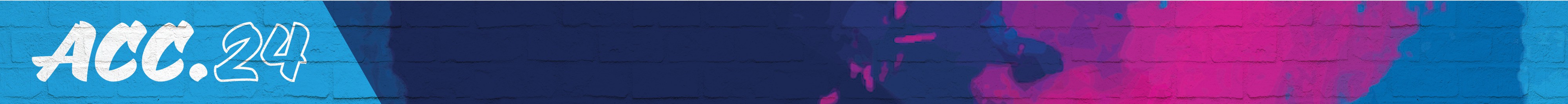 Introduction
・Pulmonary vein isolation (PVI) by catheter ablation (CA) for atrial fibrillation (AF), representing a standard therapeutic approach,

・However, CA of AF carries a modest yet noteworthy serious risk of complications., Thromboembolisms:	0.5% to 1%.
Silent cerebral embolisms (SCE):	10% to 40%.

・Two different energy source for CA Cryoballoon (CB) Radiofrequency (RF)
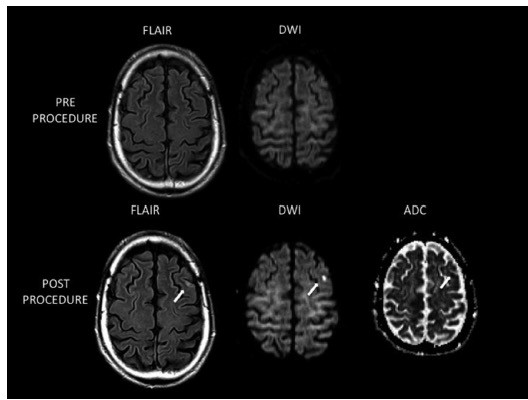 Circulation 2010
・There is a paucity of prospective data comparing the incidence of cerebral embolism following CA of AF between CB and RF ablation.
Methods：Embo-Abl study
The Embo-Abl study was a prospective, multicenter, randomized, parallel-group, open-label, noninferiority
trial designed to compare the incidence of periprocedural cerebral embolisms between CB and RF ablation of AF.
Inclusion Criteria
Subjects must meet all the following criteria:
Diagnosed with AF with at least 1 episode documented (≥ 30 seconds) in accordance with the 2023 AHA/ACC/HRS guidelines
Planned cryoballoon or radiofrequency catheter ablation of AF
Age 20 - 85 years
Capable of complying with the protocol and providing written informed consent
Exclusion Criteria
Those who meet any of the following criteria are ineligible for the study:
History of AF ablation or cardiac surgery
Left atrial dimension >55 mm (parasternal long-axis view in transthoracic echocartiography)
Inability to undergo a brain magnetic resonance imaging
Women currently or possibly pregnant
Concomitant participation in another intervention study
Patients in whom doctors responsible for this study judge to be inappropriate
Endpoints
The primary endpoint of the Embo-Abl study:
the incidence of MRI-detected silent cerebral events (SCEs) within 1 to 3 days post-CA of AF. The major secondary endpoints
the occurrence of silent cerebral lesions (SCLs) detected by brain MRI within 1 to 3 days post-CA of AF
the number of microembolic signals (MESs) observed during CA of AF
the complications following CA of AF.
SCE = diffusion positive (DWI hyperintense) + ADC reduced + FLAIR negative
SCL = diffusion positive (DWI hyperintense) + ADC reduced + FLAIR positive
Statistical analysis
The study aimed to assess whether CB ablation was noninferior to RF ablation in terms of the incidence of SCEs post-CA of AF. Assuming a 20% rate of MRI-detected SCEs after CA of AF in both groups, with a noninferiority absolute risk difference margin of 15%, a sample size of 112 patients per group was calculated to achieve an 80% power at a significance level of 5%. To account for the potential failure to conduct MRI, 230 patients (115 per group) were enrolled.
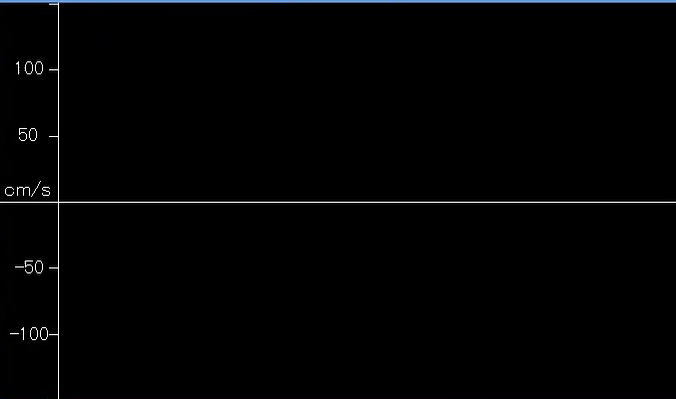 Subjects
Patients with Atrial Fibrillation
Informed Consent Randomization 1:1

Cryoballoon Ablation Group	Radiofrequency Ablation Group N = 115		N = 115

Withdrew consent,
No Evaluation of due to a Complicat
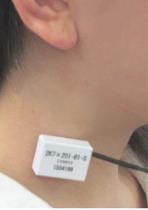 Randomization
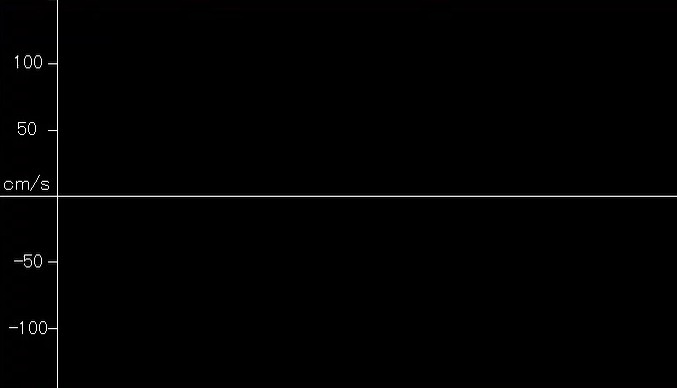 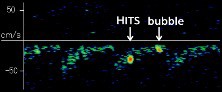 Trial Arms
N = 1
MRI/Echography ion, N = 1
Real-Time Microemboli Monitoring via Transcarotid Echography during Catheter Ablation
Secondary Endpoint
3-Tesla MRI-Detected Silent Cerebral Embolism
1 to 3 Days after Catheter Ablation
Primary Endpoint
Results
Patient Characteristics
Brain MRI
Noninferiority margin
CB group (N = 115)
RF group (N = 113)
Risk difference (95% CI), %
P-Value
for noninferiority
Primary endpoint
Silent cerebral events, n (%)
Secondary endpoint
Silent cerebral lesions, n (%)
16/115 (13.9)
11/113 (9.7)
4.18 (-4.18–12.5)
0.02
6/115 (5.2)
3/113 (2.7)
2.56 (-2.47–7.59)
0.002
-20	-15	-10	-5	0

CB better
5	10	15	20

RF better
Risk difference (95% CI)
Brain MRI
Real-Time Microemboli Monitoring via Transcarotid Echography during CA
P <0.001
P <0.001
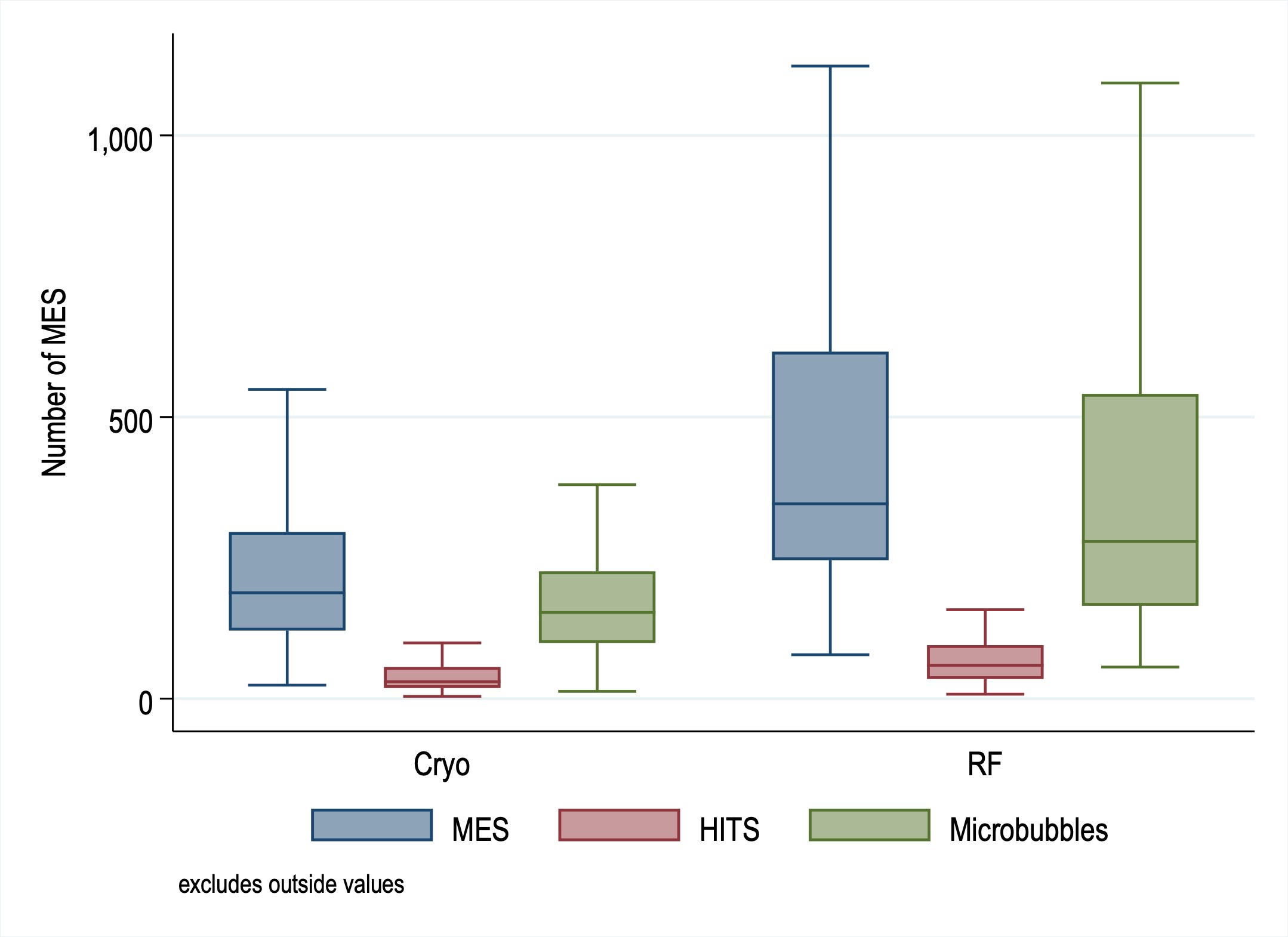 1,000
P <0.001
Number of MES*
500
0
CB group
RF group
HITS*
*MESs: Microembolic signals
*HITS: High-intensity transient signals
MES*
Microbubbles
Exclude outside values
Real-Time Microemboli Monitoring via Transcarotid Echography during CA
P <0.001
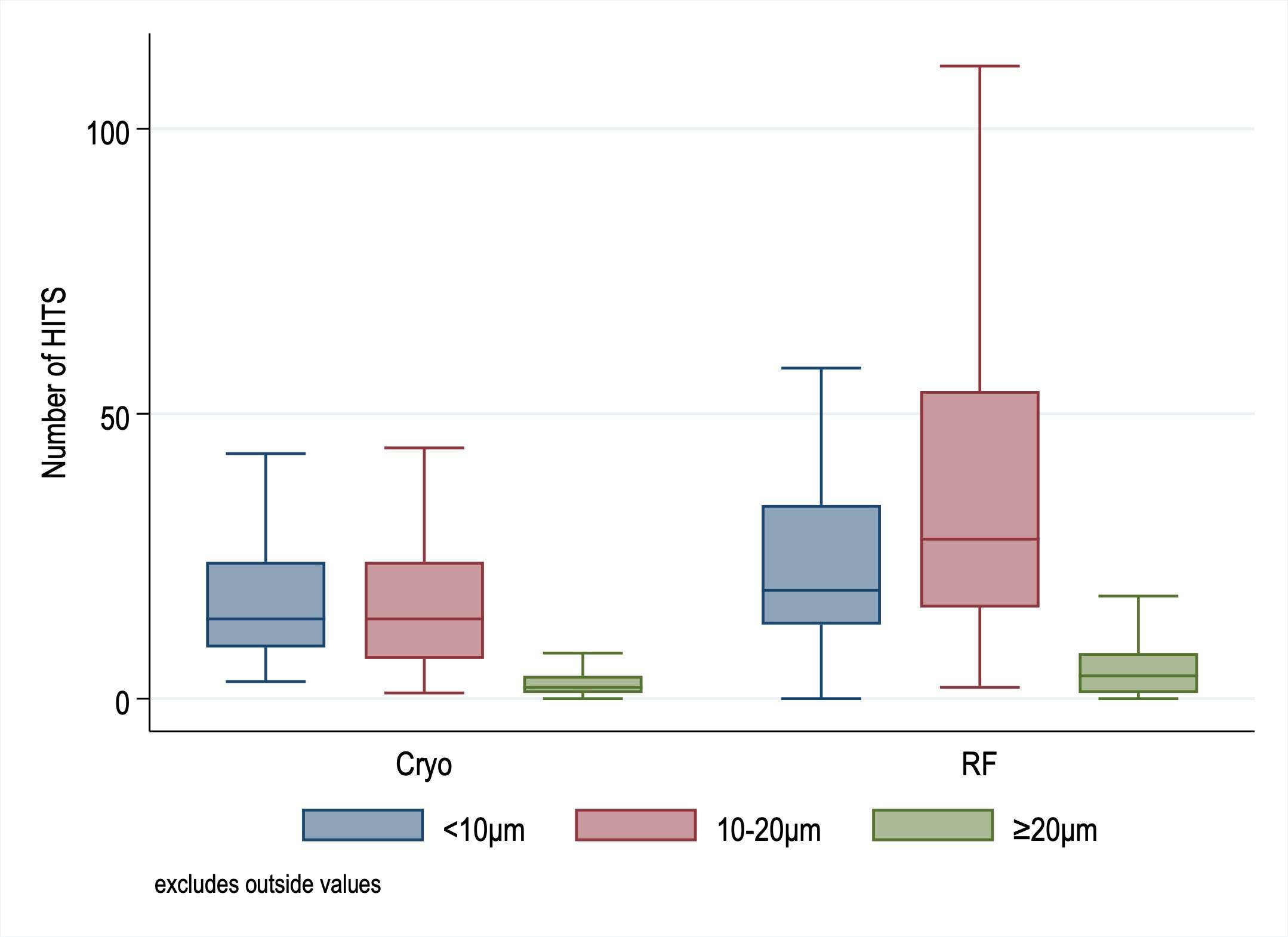 1,00
P = 0.039
P = 0.007
Number of HITS
50
0
CB group
RF group
10-20μm
<10μm
≥20μm
Exclude outside values
Real-Time Microemboli Monitoring via Transcarotid Echography during CA
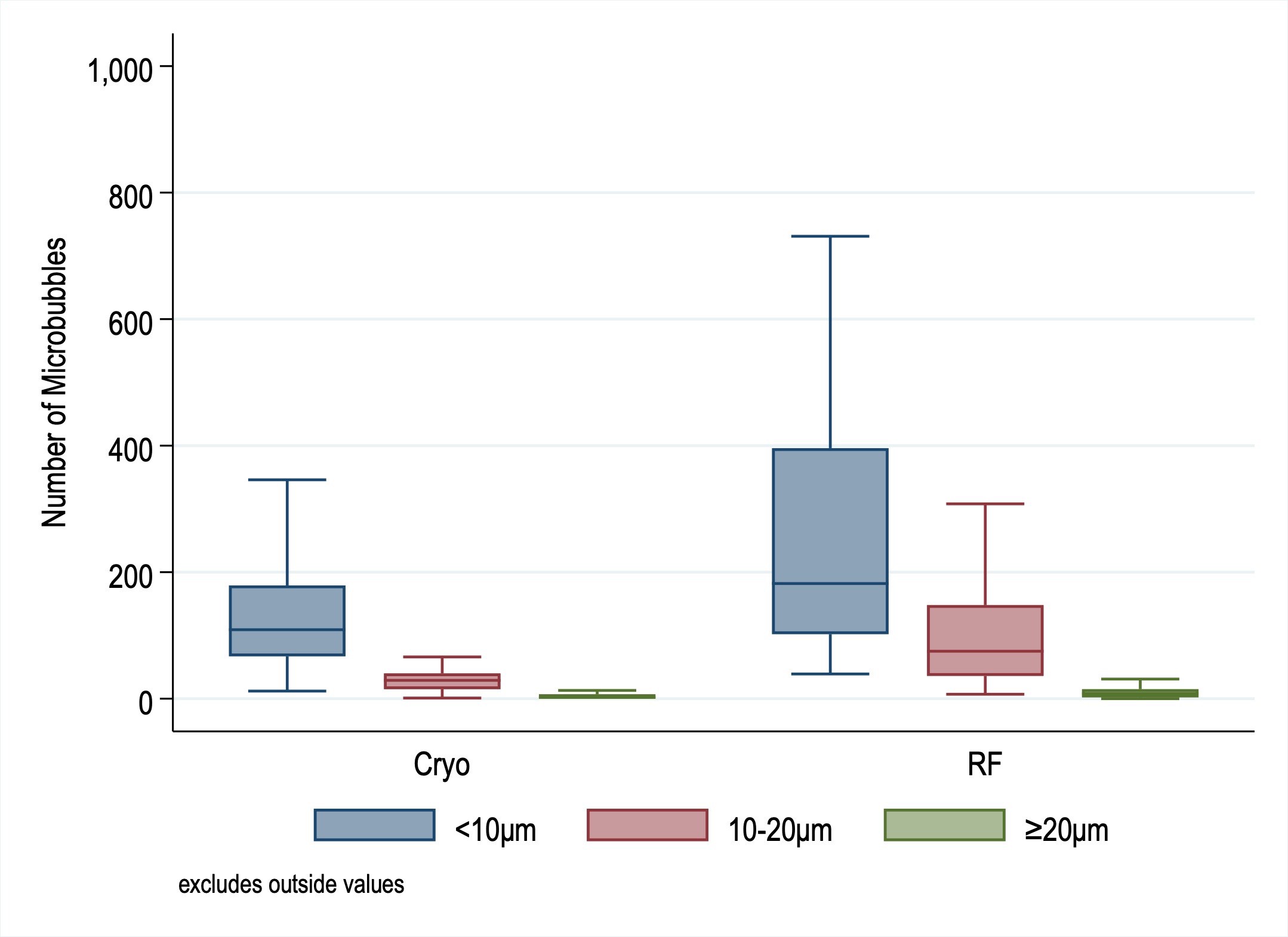 1,000
P <0.001
P<0.001
Number of Microbubbles
P <0.001
0
CB group
RF group
<10μm
10-20μm
≥20μm
Exclude outside values
Complications of the Catheter Ablation
Summary
・We investigated the hypothesis of noninferiority of CB ablation compared to RF ablation concerning the incidence of SCEs detected on brain DWI MRI following CA in a prospective, multicenter, randomized,
parallel-group, open-label, noninferiority trial fashion at three Japanese centers between May 2021 and January 2024.
・A total of 230 AF patients undergoing CA were enrolled. Patients were randomly assigned in a 1-to-1 fashion to undergo either CB (N = 115) or RF ablation (N = 115).
・CB ablation demonstrated noninferiority compared to RF ablation for the primary endpoint, defined as the incidence of SCEs detected on post-CA brain DWI-MRI (risk difference, 4.18% [95% confidence interval, -4.18% to 12.5%]; P
= 0.02 for noninferiority).
・Microembolic signals (MESs) detected by real-time microemboli monitoring with transcarotid echography during the CA procedure were significantly higher in CB ablation than in RF ablation; however, the number of MESs, high- intensity transient signals, and micro-bubbles during the CA procedure were not associated with the incidence of cerebral embolisms detected on brain DWI-MRI within 1 to 3 days post-CA of AF.
・No independent patient-related, procedure-related, or MESs during CA-related risk factors were identified for cerebral embolisms detected by brain MRI following CA.
Conclusions
In a prospective, multicenter, randomized, parallel-group, open-label study involving patients with AF who underwent CA, CB ablation demonstrated noninferiority to RF ablation in terms of the incidence of SCEs detected by brain DWI-MRI following the CA procedure.
Additionally, no independent patient-related, procedure-related, or MESs during CA-related risk factors were identified for cerebral embolisms detected by brain MRI
following the CA.
Thank you !
Acknowledgement
Embo-Abl study member:
Koji Miyamoto, MD, PhD#1, Koshiro Kanaoka, MD, PhD#2, Yasutoshi Ohta, MD, PhD#3, Masue Yoh, MD, PhD#4, Hiroki Takahashi, MD, PhD#4, Rena Tonegawa- Kuji, MD#2, Yuichiro Miyazaki, MD#1, Akinori Wakamiya, MD, PhD#1, Nobuhiko Ueda, MD, PhD#1, Kenzaburo Nakajima, MD, PhD#1, Tsukasa Kamakura, MD, PhD#1, Mitsuru Wada, MD#1, Kohei Ishibashi, MD, PhD#1, Yuko Inoue, MD, PhD#1, Satoshi Nagase, MD, PhD#1, Takeshi Aiba, MD, PhD#1, Hironobu Ichikawa#5,
Akihisa Narai#5, Tomohiro Nakase#5, Masatoshi Koga, MD, PhD#6, Tetsuya Fukuda, MD#3, PhD, Naoya Kataoka, MD, PhD#7, Masahiko Takagi, MD, PhD#4


#1. Department of Cardiovascular Medicine, National Cerebral and Cardiovascular Center, Suita, Japan
#2. Department of Medical and Health Information Management, Open Innovation Center, National Cerebral and Cardiovascular Center, Suita, Japan #3. Department of Radiology, National Cerebral and Cardiovascular Center, Suita, Japan
#4. Department of Medicine II, Kansai Medical University, Moriguchi, Japan
#5. New Development Group, Hashimoto Electronic Industry Co.,Ltd., Matsusaka, Japan
#6. Department of Cerebrovascular Medicine, National Cerebral and Cardiovascular Center, Suita, Japan #7. Second Department of Internal Medicine,University of Toyama, Toyama, Japan